圆的周长
第1课时
课堂导入-新知探究-课堂练习-课堂小结-课堂作业
WWW.PPT818.COM
1.通过大家自主探究，理解圆周率的意义，理解圆的周长的计算公式。
2.能应用公式解决生活实际问题。 
3.结合祖冲之的故事，对同学们进行爱国主义教育。
回忆下面图形的周长公式。
长方形的周长=（长+宽）x2
正方形的周长=边长x4
如何测量车轮的周长呢？
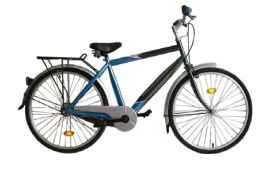 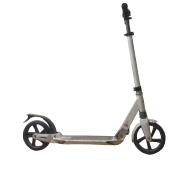 圆片向右滚动一周。
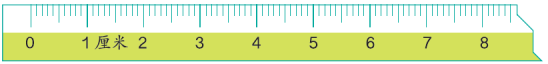 A
A
圆的周长
用线圆片一周。
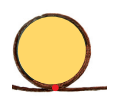 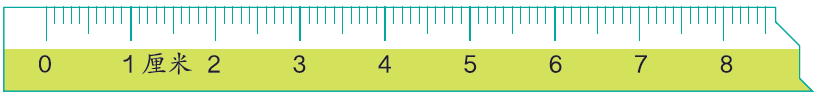 圆的周长与什么有关？
正方形的周长是边长的4倍。圆的周长与直径也有倍数关系吗？
圆的周长与直径有关。
圆的周长与直径有关。
找3个大小不同的圆片，分别测量出周长和直径，做一做，填一填。
3.15
2
6.30
3
9.52
3.17
3.14
4
12.55
圆的周长总是直径的3倍多一些。
你发现了什么？
实际上，圆的周长除以直径的商是一个固定的数，我们把他叫做圆周率。用字母π表示，计算时通常取3.14。
1
看图思考下面的问题，然后填空。
正方形周长是圆的直径的（   ）倍，
4
所以            一定小于（    ）。
4
2
一张圆桌的直径是60厘米。这张圆桌的周长是多少厘米？
3.14×60=188.4厘米
答：这张圆桌的周长大约是188.4厘米。
1.围成圆的曲线的长度就是圆的周长。
2.圆的周长和它的直径的商是一个固定的值,这个值就是圆周率,用字母π表示。
3.圆周率是一个无限不循环的小数,我们在计算时一般取3.14。
1
1
填空。
填空。
1.圆周率表示一个圆的(         )和(          )的倍数关系。 
2.圆不论大小，它的周长总是直径的（      ）倍多一些，这个固定的倍数叫做（           ），通常用字母（      ）表示。
周长
直径
3
圆周率
π
3、用圆规画圆时，圆心决定圆的(        )，半径决定圆的(          )。 
4、围成圆的曲线的长叫做圆的（        ）。
5、在同一个圆内，有（       ）条直径，有（       ）条半径；直径的长度都是半径长度的（     ）倍。（       ）是圆内最长的线段。
位置
大小
周长
无数
无数
2
直径
2
判断题。（打“√”）
1、通过圆心，并且两端都在圆上的线段叫做直径。 (        ) 
2、圆的直径等于半径的2倍。（  ）
3、圆的所有半径都相等，所有的直径也相等。                   (     )
√
×
√
4、两端在圆上的线段,直径最长。（     ） 
5、两个圆的周长相等，这两个圆的直径也一定相等。  (       ) 
6、大圆的圆周率大，小圆的圆周率小。(      )
√
√
×
3
选择题。
1、有长度相等的两根绳子，分别围成一个正方形和一个圆，则这两种图形的周长相比较(     )。
 A．相等    B．圆的周长长    C．正方形的周长长
2、圆中最长的一条线段是它的(    )。 
  A、半径    B、周长     C、弧  D、直径
A
D
3、如图，在一个正方形中放置一个最大的圆。这个圆的周长是多少?
3.14×10＝31.4（m）

答:这个圆的周长是31.4米。
10m
10m